FIC 2024
HIDROGENAÇÃO CATALÍTICA DE POLIBUTADIENO
SBQ- Poços de Caldas MG -1995
Finalidade de um Artigo Científico
Comunicar os resultados de pesquisas, ideias e debates de uma maneira clara, concisa e fidedigna.  

Um artigo reflete a análise de um dado assunto, num certo período de tempo. 

Serve de meio de comunicação e de intercâmbio de ideias entre cientistas da sua área de atuação.
http://www.inf.ufsc.br/~renato.cislaghi/writing/01_Finalidade.htm
- Por que fazer a pesquisa?
O QUE LEVOU VC A PENSAR NESSE ASSUNTO? 

- Para que realizar a pesquisa?
PODEREMOS USAR ESSE CONHECIMENTO?




WWW.USP.BR
MÉTDODO CIENTÍFICO
QUESTIONAMENTO  INICIAL
Quais os motivos causam dor ao meu paciente?
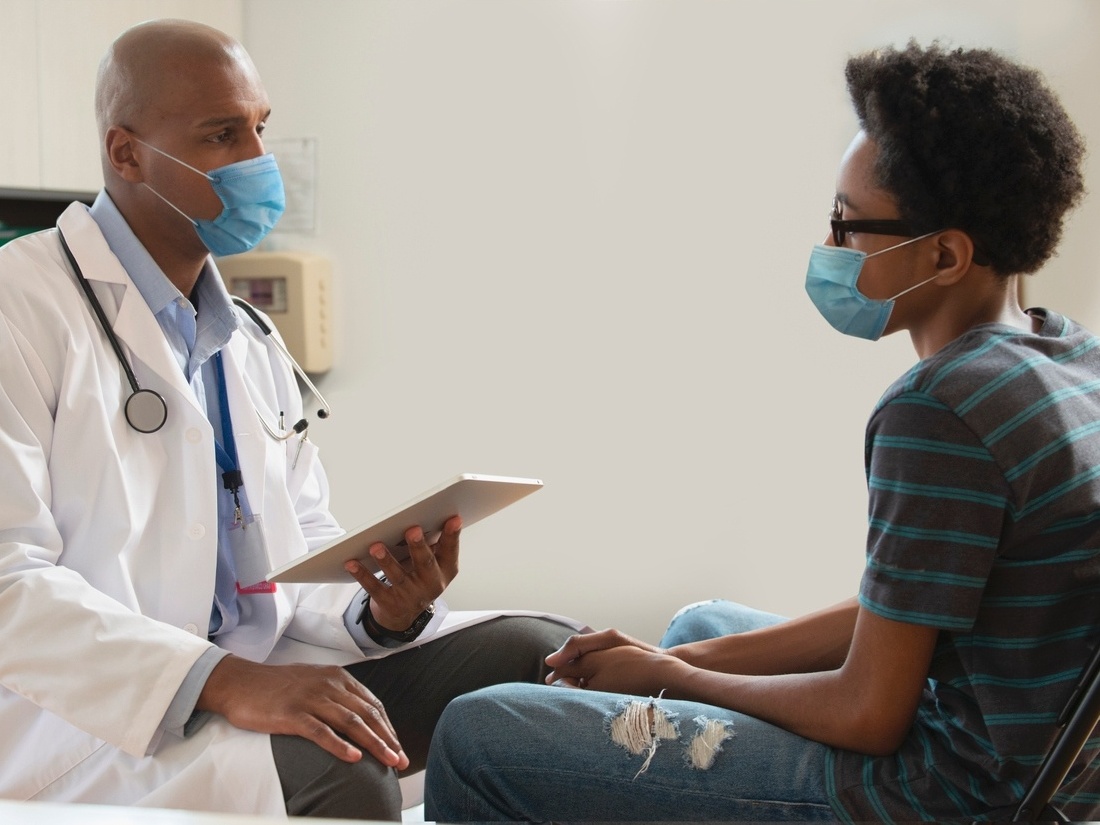 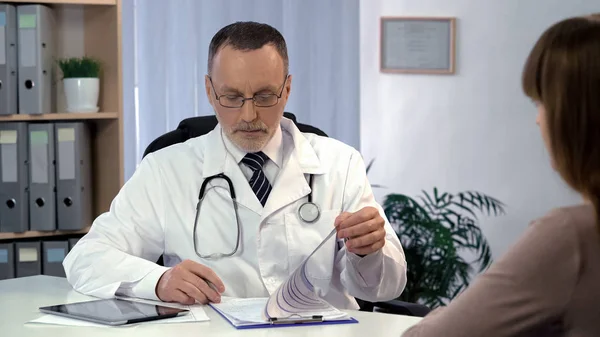 REVISÃO BIBLIOGRÁFICA
O que eu sei sobre o meu paciente e os seus sintomas?
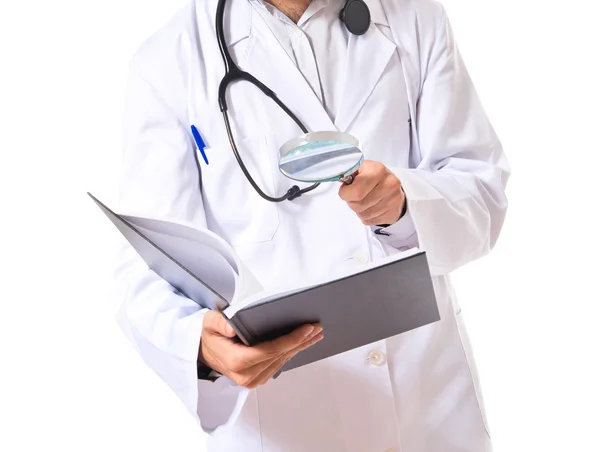 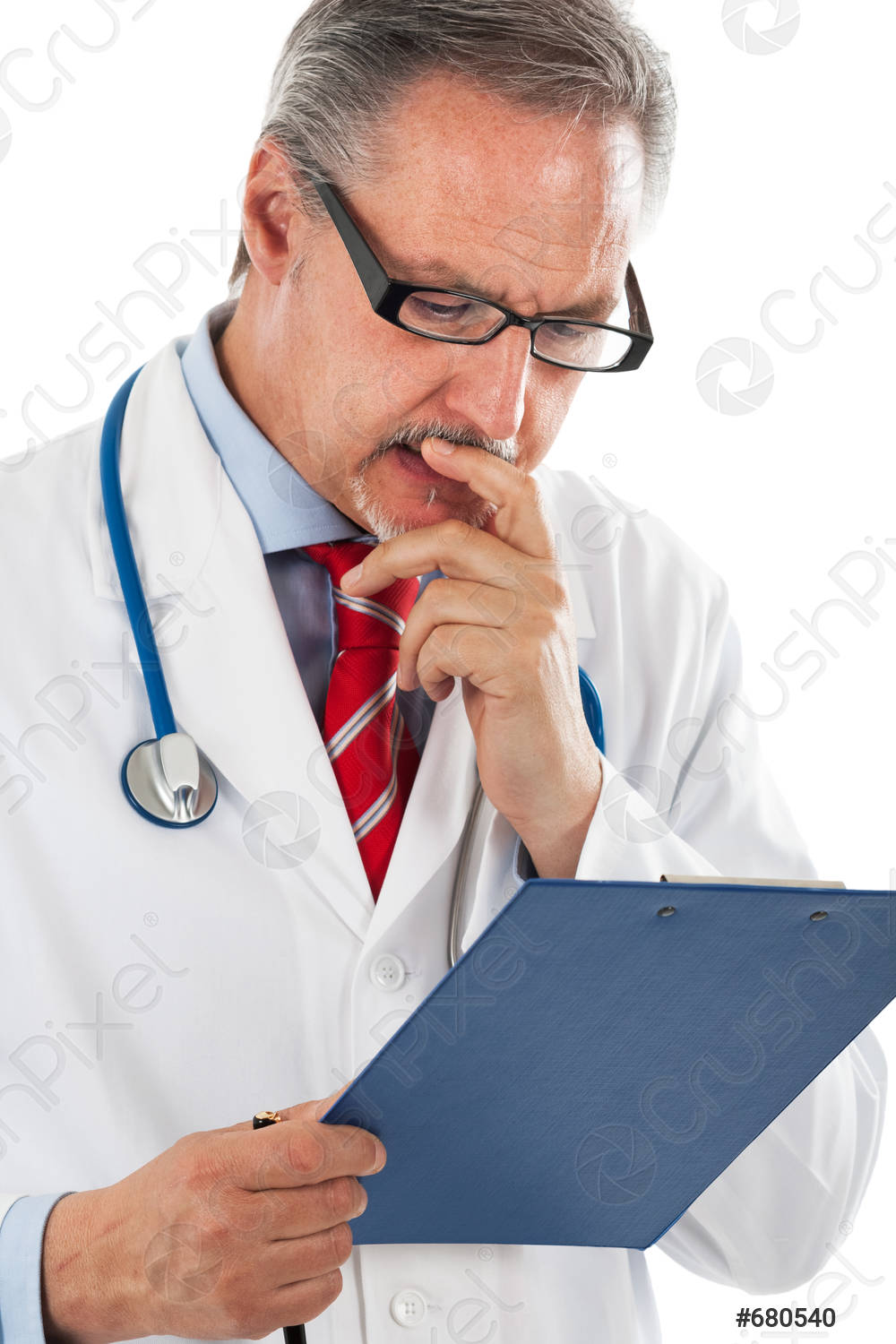 HIPÓTESES
- De acordo com os sintomas e o histórico do paciente já tenho ideia do motivo, mas antes preciso fazer alguns testes
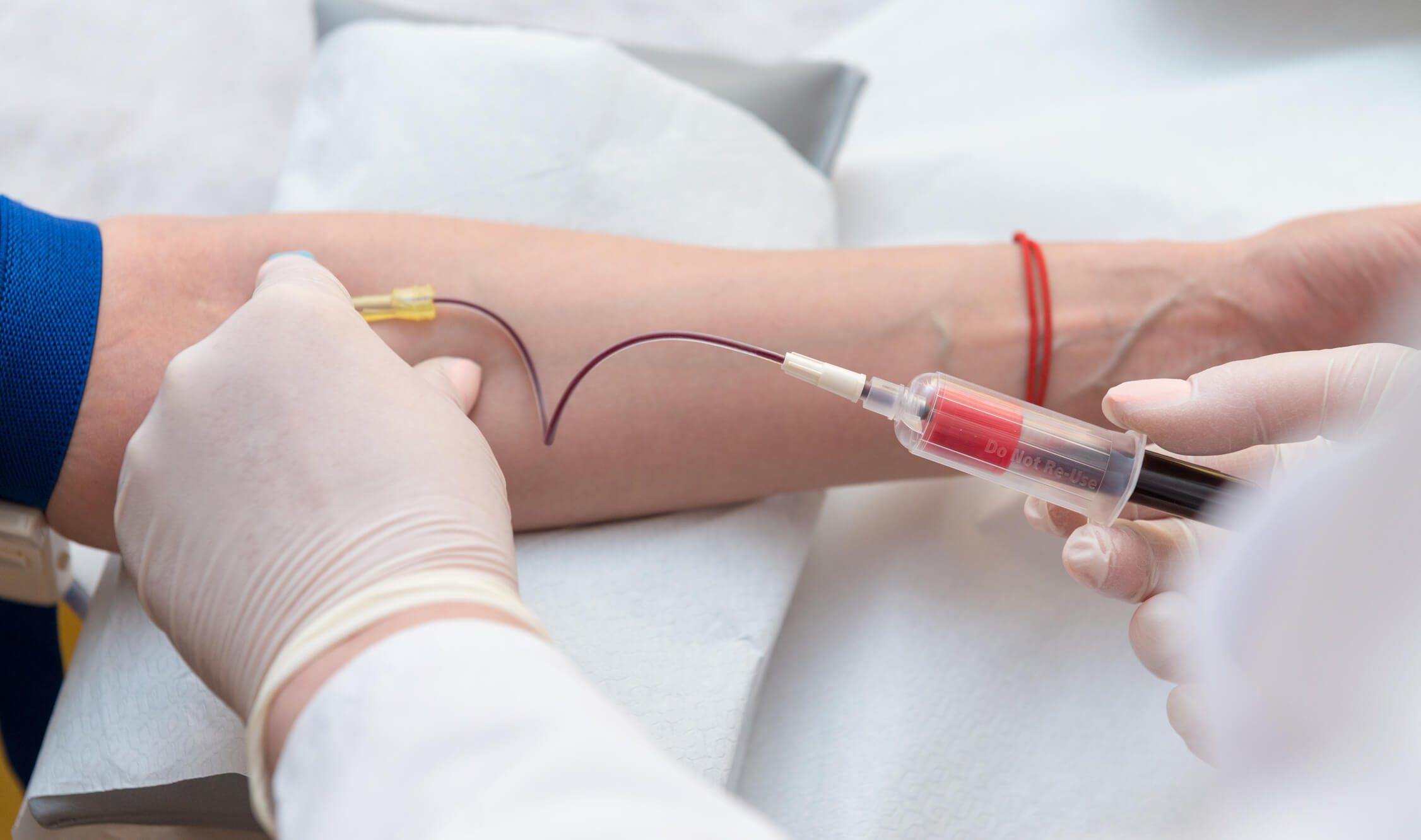 EXPERIMENTAÇÃO
Exames de sangue, urina, etc
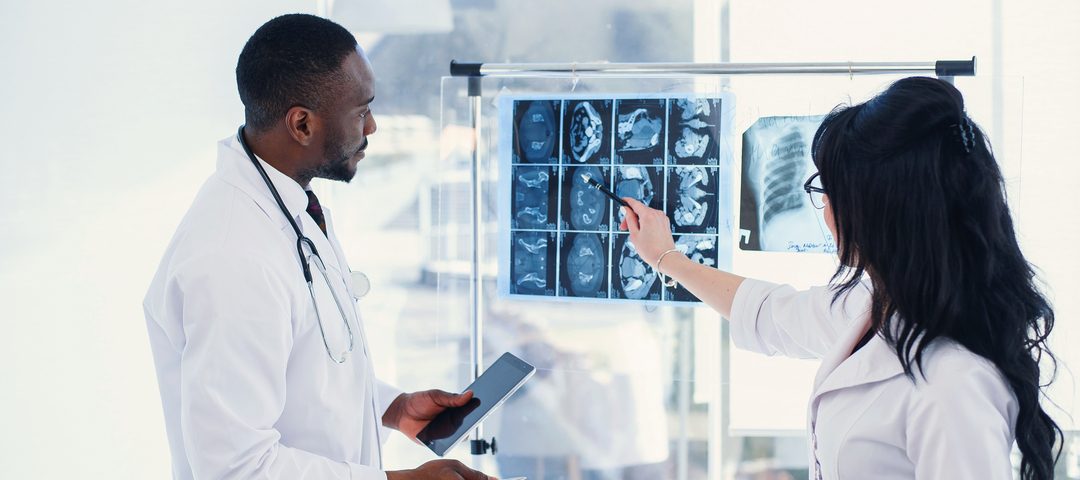 ANÁLISE DOS RESULTADOS
Verificação dos experimentos e a confirmação da hipótese inicial
CONCLUSÃO E DIVULGAÇÃO DE RESULTADOS

Validar a hipótese e divulgar a sua PESQUISA
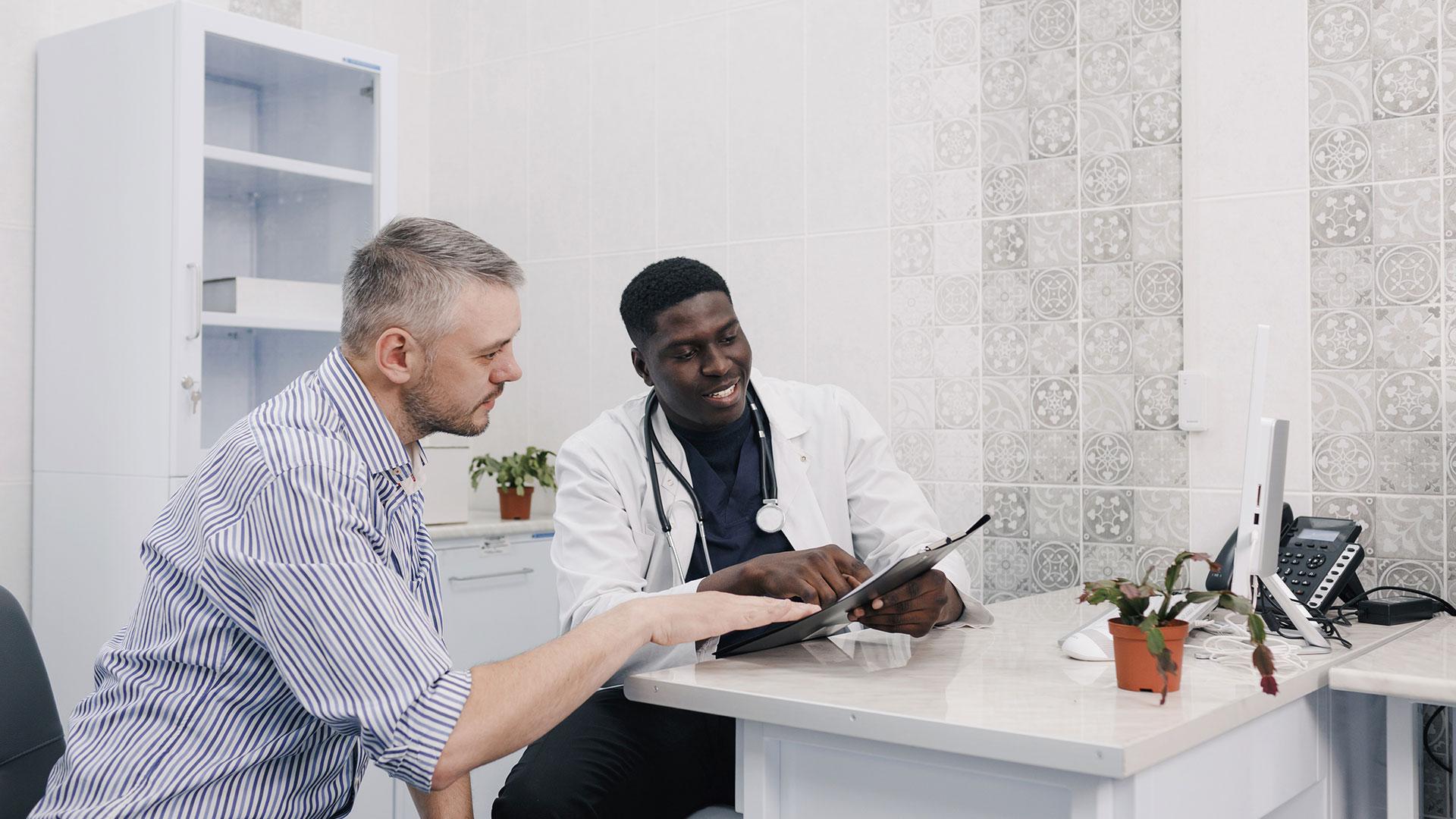 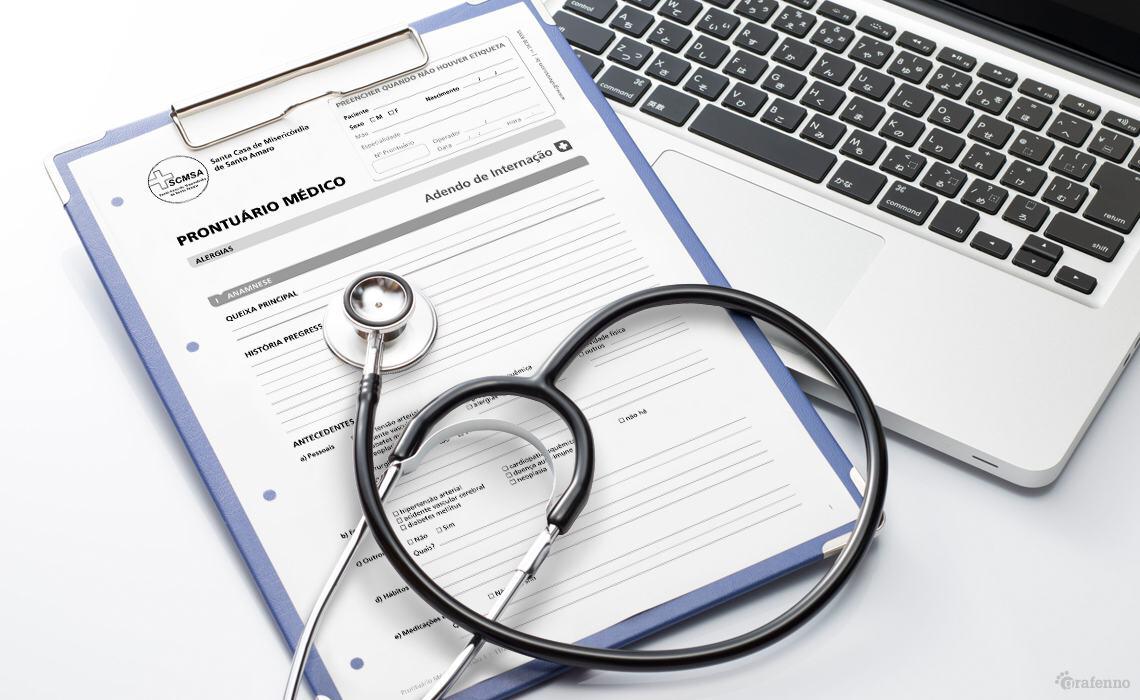